Geometria Projetiva
Claudio Esperança
Paulo Roma Cavalcanti
Euclides
Considerado o pai da geometria.
Grego, viveu em 300 AC, e acredita-se que esteve ativo em Alexandria (Egito) durante o reinado de Ptolomeu (323-283 AC). 
Os Elementos é o livro mais bem sucedido da história da Matemática.
É um tratado geométrico escrito em 13 volumes.
Compreende uma coleção de  definições, postulados (axiomas), proposições (teoremas e construções), e provas matemáticas das proposições. 
O 13° livro cobre a geometria Euclideana e uma versão Grega antiga e elementar da teoria dos números.
Alexandria
Os Elementos
Os Elementos de Euclides é o livro texto mais bem sucedido [1][2], e que mais influenciou o pensamento [3], já escrito. 
Impresso pela primeira vez em Veneza em 1482.
Foi um dos primeiros trabalhos sobre matemática a ser impresso após a invenção da imprensa, perdendo apenas para a bíblia, quanto ao número de edições  (mais de 1.000).
Foi usado como texto básico de geometria no mundo Ocidental por cerca de  2.000 anos.
O Quinto Postulado
Por um ponto exterior a uma reta dada, pode ser traçada uma única reta paralela.
Durante séculos se tentou deduzir este axioma, a partir dos outros axiomas.
Pergunta: pode-se construir uma geometria sem o quinto axioma?
Diferentes geometrias (não Euclideanas) podem ser criadas baseadas na negação do quinto axioma:
A geometria Projetiva não contém o conceito de paralelismo.
A geometria Hiperbólica admite uma infinidade de retas paralelas.
Geometrias Não Euclideanas
Várias tentativas foram feitas, mas até o final do século 18 e o meio do século 19, o pensamento matemático não estava maduro o suficiente.
Projeção Perspectiva
Do latim perspicere, ou “ver através”, é uma representação aproximada de uma imagem, como percebida pelo olho, sobre uma superfície plana. 
Objetos são desenhados menores a medida que a distância aumenta.
As dimensões de um objeto ao longo da linha de visão são relativamente menores que as dimensões perpendiculares à linha de visão.
Construção
Conceitos:
Encurtamento.
Linha do horizonte.
Pontos de fuga.
Histórico
Na idade Média, arte era para ser lida como um grupo de símbolos, ao invés de ser vista como uma figura coerente. 
O único método de retratar distâncias era por sobreposição de personagens. 
Sopreposição é um método ruim para retratar arquitetura.
Pinturas medievais de cidades são um amontoado de linhas em todas as direções. A heráldica tipicamente ignora a perspectiva no tratamento dos brasões, embora algumas vezes, nos séculos passados, os brasões fossem desenhados em perspectiva.
Hyghalmen Roll
Ilustração do Guillaume de Tyr's (1200-1300 DC)
Perspectiva nas Artes
Em 1415, Filippo Brunelleschi demonstrou o método geométrico da perspectiva, usado atualmente pelos artistas, pintando esboços de vários prédios Florentinos sobre um espelho.
Logo após, quase todo artista em Florença usava perspectiva geométrica nas suas pinturas, notadamente Donatello, que começou a esculpir pisos  quadriculados elaborados.
Anunciação, de Botticelli (1489-1490)
Afresco da Capela Cistina (1481-1482)
Retas Paralelas Convergem
Geometria Euclideana em C.G.
Transformações Lineares preservam paralelismo.
Transformação perspectiva NÃO é linear.
Visão humana funciona com uma câmera.
Cristalino é a lente e a retina, o plano de projeção. 
Câmera virtual precisa de um outro modelo de geometria.
Computação Gráfica
Projeção paralela (preserva comprimentos).
Projeção perspectiva com um, dois ou três pontos de fuga.
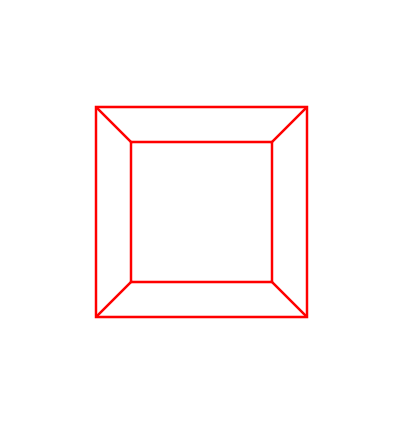 Projeções Paralelas
Projeção Ortográfica
Projeções Ortográficas Axonométricas
Mostram mais de um lado.
Na projeção isométrica, a normal do plano de projeção forma ângulos idênticos com os eixos x, y e z (intersecta os eixos em distâncias iguais).
Projeções Oblíquas
Projetores não são perpendiculares ao plano de projeção.
Projeção Cavalière.
Uma face do objeto paralela ao plano de projeção e o terceiro eixo forma um ângulo, tipicamente, de 30° ou 45°.
O comprimento do terceiro eixo não sofre escala.
Linhas perpendiculares ao plano de projeção têm os comprimentos preservados.
Projeções Oblíquas
Projeção Cabinet (indústria de mobílias).
Similar a projeção Cavalière.
Uma face do objeto é paralela ao plano de projeção e o terceiro eixo forma um ângulo de de 30° ou 45°.
No entanto, linhas perpendiculares ao plano de projeção têm os comprimentos reduzidos à metade.
Projeção Cavalière
Geometria Projetiva
Blaise Pascal (1623-1662) foi um dos precursores da Geometria Projetiva.
Matemático, físico, filósofo religioso e escritor.
Garoto prodígio, foi educado pelo pai, que era um contador.
Seus primeiros trabalhos foram nas ciências aplicadas:
Calculadoras mecânicas, fluidos, pressão e vácuo.
Duas Novas Áreas de Pesquisa
Pascal foi um grande matemático, que, aos 16 anos de idade, contribuiu substancialmente na criação da geometria projetiva.
Mais tarde, com Pierre de Fermat, estudou a teoria da probabilidade, influenciando o desenvolvimento da economia moderna e ciências sociais.
Pascaline
Em 1642, antes dos 19 anos, num esforço para ajudar seu pai nos cálculos e recálculos exaustivos e infindáveis, sobre taxas devidas e pagas, Pascal construiu uma calculadora mecânica capaz de adicionar e subtrair: 
Calculadora de Pascal ou a Pascaline.
Uma das Primeiras Pascalines
Frases Famosas
“O coração tem razões que a própria razão desconhece”.
"O amor é cego; a amizade fecha os olhos." 
"Ninguém é tão ignorante que não tenha algo a ensinar; e ninguém é tão sábio que não tenha algo a aprender." 
"O pensamento é a grandeza do homem."
Biografia
Perdeu a mãe aos 3 anos de idade e tinha duas irmãs.
Como tantos outros, seu pai Étienne, foi forçado a fugir de Paris por se opor à política fiscal do Cardeal Richelieu.
Mas tarde, em 1639, já perdoado, seu pai foi designado comissário de taxas do rei na cidade de Rouen.
Extremamente religioso, mas de saúde fraca, morreu aos 39 anos de idade.
Retrato de Blaise Pascal